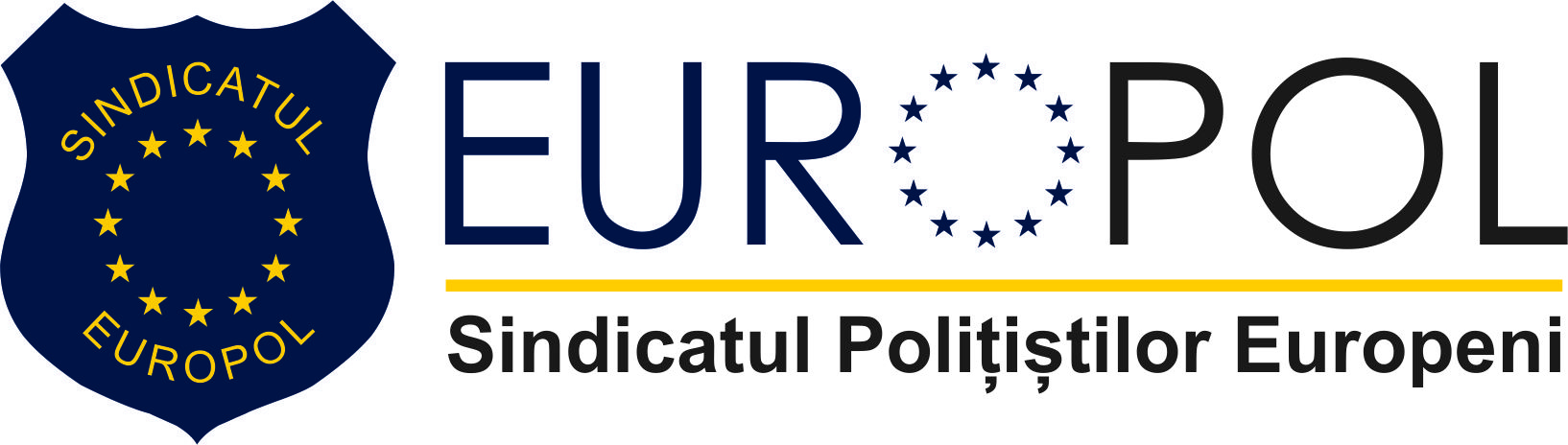 PREȚURI PREFERENȚIALE MEMBRI EUROPOL:Cameră TWIN- Confort 2    85 lei/ noapte/ cameră (perioadă cazare 1-3 zile)    82 lei/ noapte/ cameră (perioadă cazare peste 3 zile)Cameră TWIN- Confort 1   90 lei/noapte/ cameră (perioadă cazare 1-3 zile)   85 lei/noapte/ cameră (perioadă cazare peste 3 zile) Cameră TRIPLĂ   100 lei/noapte/ 2 persoane + 1 copil (vârstă de la 6-12 ani)   120 lei/ noapte/ 3 persoaneCameră SHARE (6 paturi- la comun)  35 lei/ noapte/ persoană (minim 5 nopți)  40 lei/ noapte/ persoană (cazare între 1 -4 nopți)
Funny Tom HOSTEL
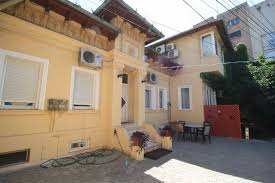 CHECK IN:     13.00- 21.00                                               
CHECK OUT: 10.00-14.00
REZERVARE LA TEL.:	 *Plata cash la recepție sau cu minim 24 ore înainte 	       0762.262.295	          de data rezervării, pentru plata bancară
Locatie: str. Cazzavillan Luigi, nr. 44, Sector 1, BUCUREȘTI
  www.funnyhostel.ro